5. HAFTAŞahta ve Tipik Matlar
Eğer Şahınız rakip taş tarafından TEHDİT EDİLİYORSA şah ŞAHTA (şah tehdidi altında) denir.Şah tehdidinden yapabiliyorsanız, BİR AN ÖNCE çıkmalısınız. Yanda Beyaz Kale Siyah Şaha ŞAH çekmiştir. Siyahlar, SALDIRILMAYAN bir kareye giderek ŞAHTAN KURTULABİLİR. Siyah'ın neden tek hamlesini olduğunu anlamaya çalışın.
ŞAHTA
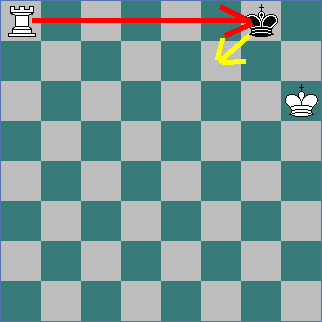 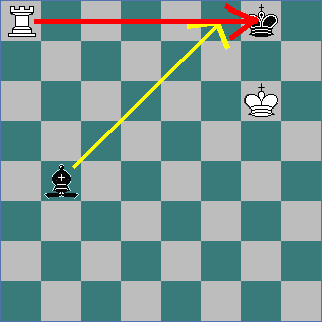 Siyah, Kale tarafından yine ŞAH ALTINDADIR.Bu sefer Şah güvenli bir kareye kaçamaz. Neden olduğunu görebiliyor musunuz?Fakat Vezir, Kale ve Fil tarafından ŞAH altındaysak ŞAH TEHDİDİNDEN ARAYA TAŞ KAPATARAK KURTULABİLİRİZ.Burada Siyah, şah tehdidini ARAYA TAŞ KAPAYARAK ENGELLEYEBİLİR. Siyah araya Fil kapayarak şah tehdidini engeller.
Üçüncü ve genelde en iyi şahtan kurtulma yöntemi ŞAH ÇEKEN TAŞI ALMAKTIR.Burada, Siyah Şah'ını güvenli bir kareye götüremez ve araya taş kapatamaz.Fakat Siyah Fil Beyaz Kaleyi alabilir.
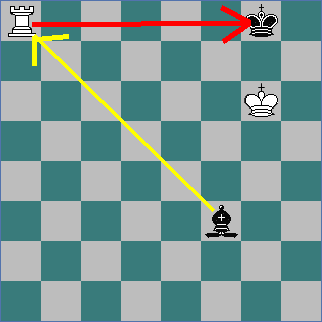 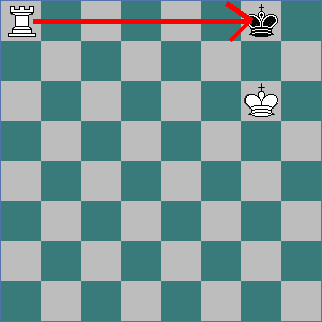 Burada Siyah Şah güvenli bir kareye KAÇAMAZ.Araya TAŞ KAPATAMAZ.Şah çeken taşı ALAMAZ.öyleyse?ŞAH MAT!Beyaz oyunu kazandı.
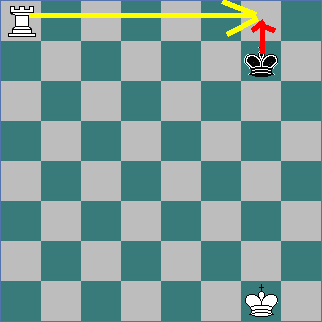 Şimdi bu pozisyonda varsayalım ki Siyah bir hata yapıyor ve Şahını Beyaz Kalenin kontrol ettiği yere geliyor.Beyaz, Siyah Şah'ı ALARAK oyunu kazanabilir mi?HAYIR KAZANAMAZ !!Sadece rakip Şah'ı SIKIŞTIRARAK MAT EDEBİLİRİZ Şah'ı alarak DEĞİL!Beyaz Siyah'tan hamlesini değiştirmesini istemelidir.
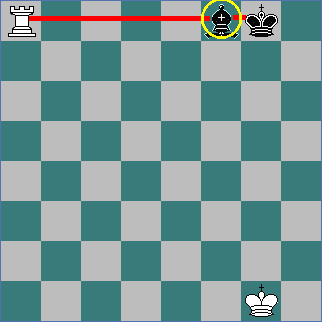 Bu konumda Siyah Fil, Şahı ŞAH tehdidinden koruyor.Siyah Fille oynayamaz, çünkü o zaman Şah tehdit altında kalır.Bu fille AÇMAZDA diyoruz.Eğer yanlışlıkla Siyah Fille oynarsa, Beyaz hamleyi geri almasını ve başka hamle yapmasını istemelidir.
Rakip Şah kenardayken mat etmek daha kolaydır.Bu derste iki değişik MATI inceleyeceğiz.Vezir ve Kale ile rakip Şahı kenara sıkıştırarak çok sık mat edebilirsiniz.Buna MERDİVEN MATI denir.Vezir şah çekmekte, Kale de Şahın kaçışını engellemektedir.
TİPİK MATLAR
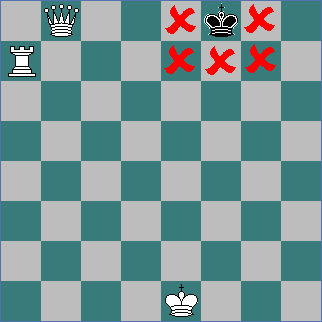 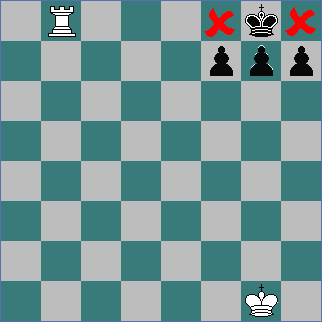 Başka bir matBu sefer Kale mat etmiştir.Bu tür matlara ARKA   YATAY   MATI denir.
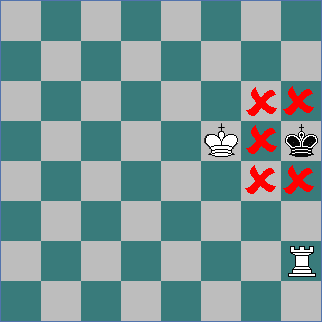 Bu örnekte sadece Şah ve Kale ile nasıl ŞAH MAT yapıldığı gösterilmiştir.Beyaz Şah, Siyah Şahın kaçışını engellemektedir. Unutmayın ki iki Şah yanyana duramazlar.Kale kazanan hamleyi yapar.ŞAH MAT
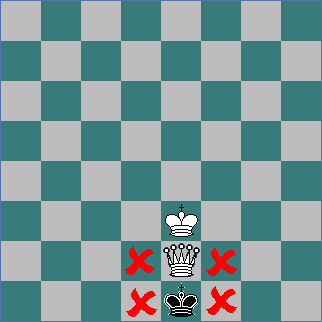 Diğer bir yaygın MAT.Buna SURATTAN MAT da denir.Yine Şah kenardadır ve Vezir Şahın en yakınındaki karededir.Beyaz Şah Veziri KORUR.Siyak Veziri alamaz çünkü o zaman rakip Şahın yanına gelmiş olur.
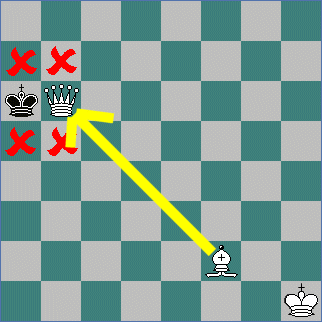 Bu başka bir surattan mat dır.Beyaz Fil Veziri koruyor, dolayısıyla MAT Vezirinizi Şahın üzerine gönderirken korumalı olup olmadığına dikkat ediniz.
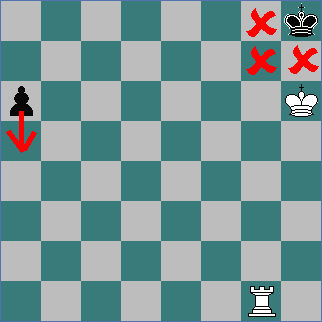 Burada Siyah ŞAH TEHDİDİ altında değil ve Şah herhangi bir yere gidemez.PAT mı?Hayır değil!Unutmayın PAT ŞAH ALTINDA olmadığınız ve HİÇBİR taşınızı oynayamadığınız durumdur.